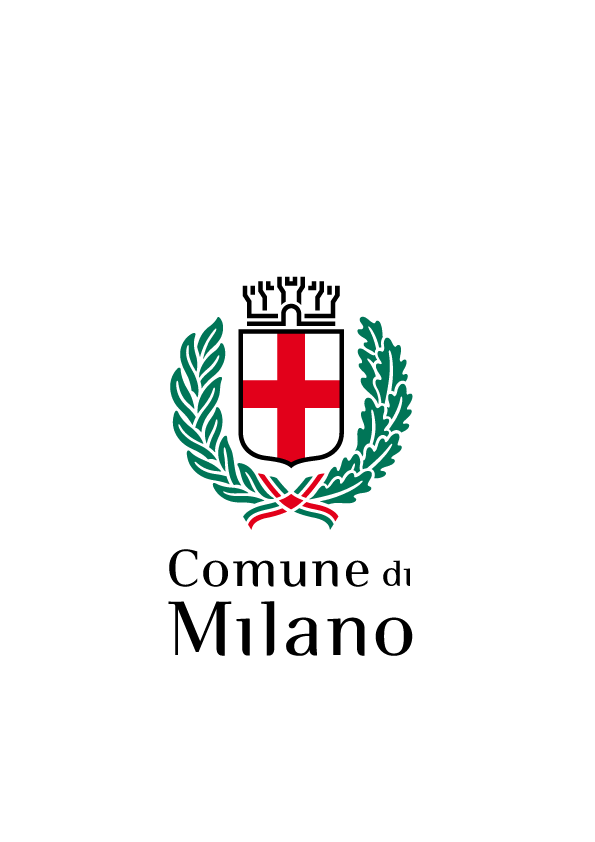 I SERVIZI DI CONTRASTO ALLA GRAVE EMARGINAZIONE ADULTAPIANO FREDDO 2024/2025
6 Febbraio 2025
LE POLITICHE A CONTRASTO DELLA GRAVE MARGINALITA’ ADULTA
Il Piano Freddo si inserisce quale attività specifica all’interno di un articolato e strutturato sistema di contrasto alla Grave Marginalità Adulta  che è operativo durante l’intero anno e che ora è oggetto di un importante processo di coprogettazione.
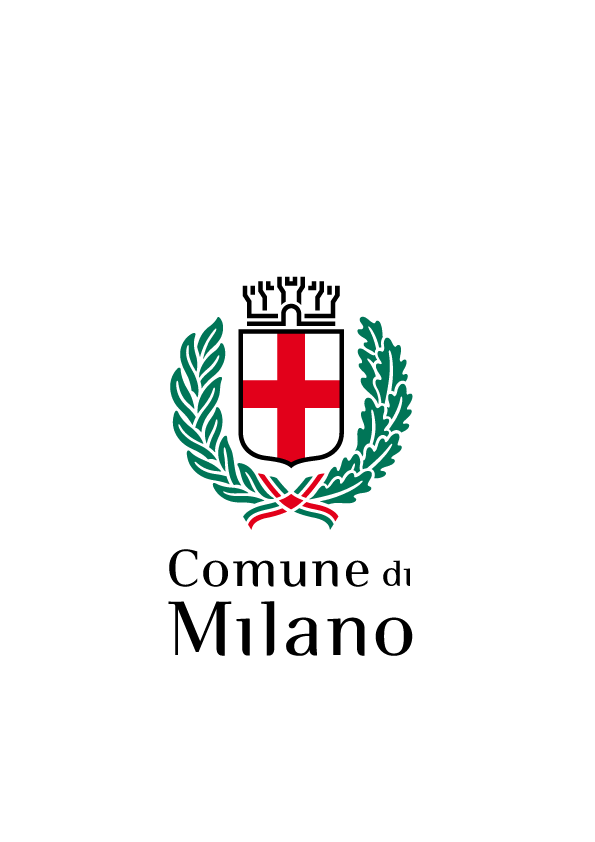 1
IL SISTEMA CITTADINO DI CONTRASTO ALLA GRAVE MARGINALITA’ ADULTA
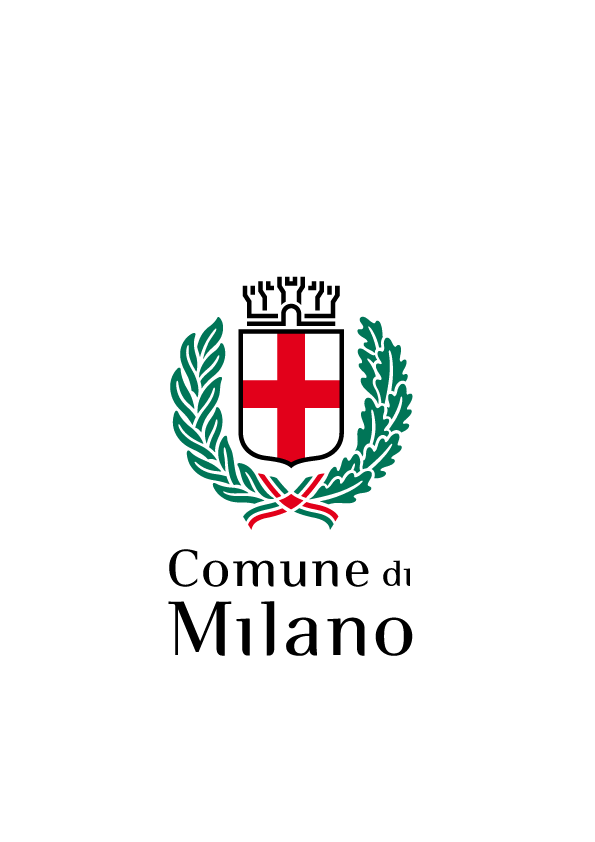 2
IL CENTRO SAMMARTINI – LUOGO DI REGIA E DI ACCESSO
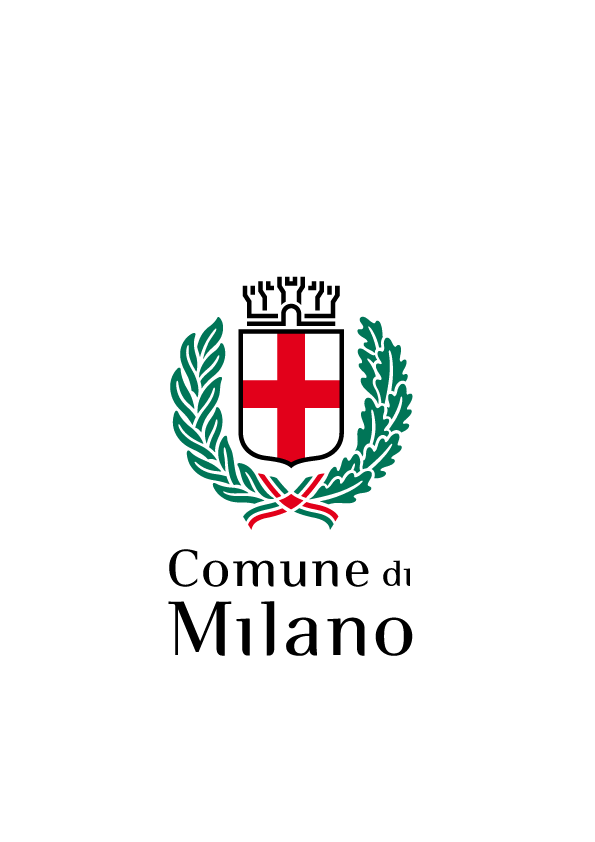 3
L’EQUIPE MULTIPROFESSIONALEdel CENTRO SAMMARTINI
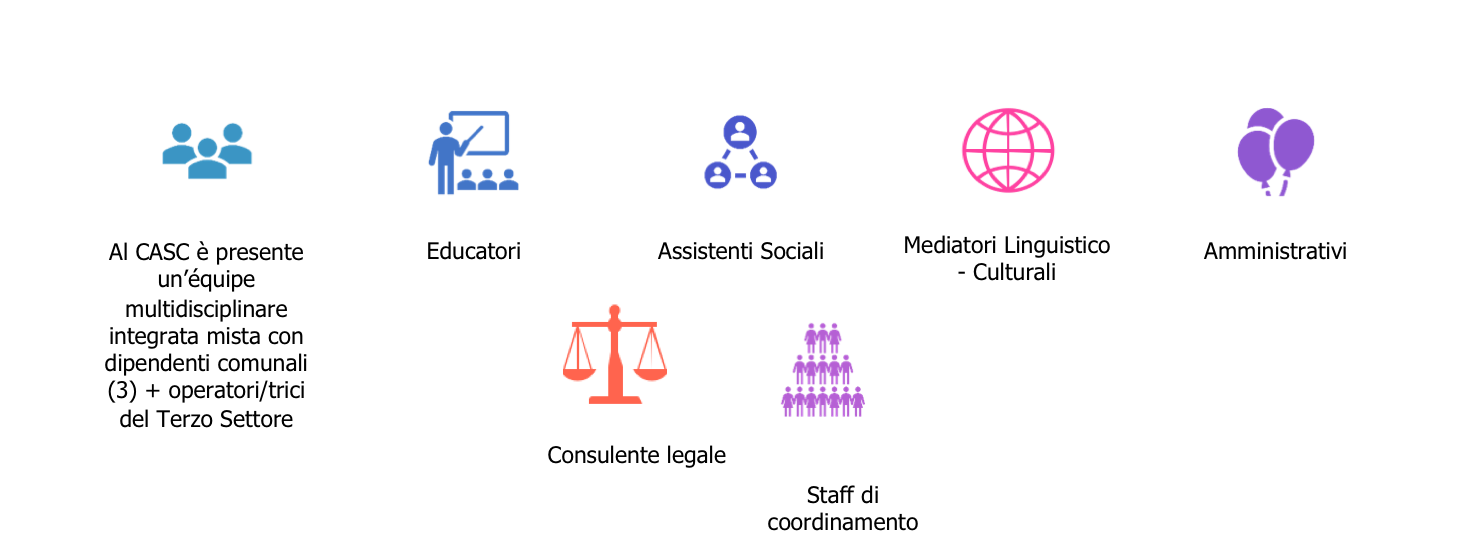 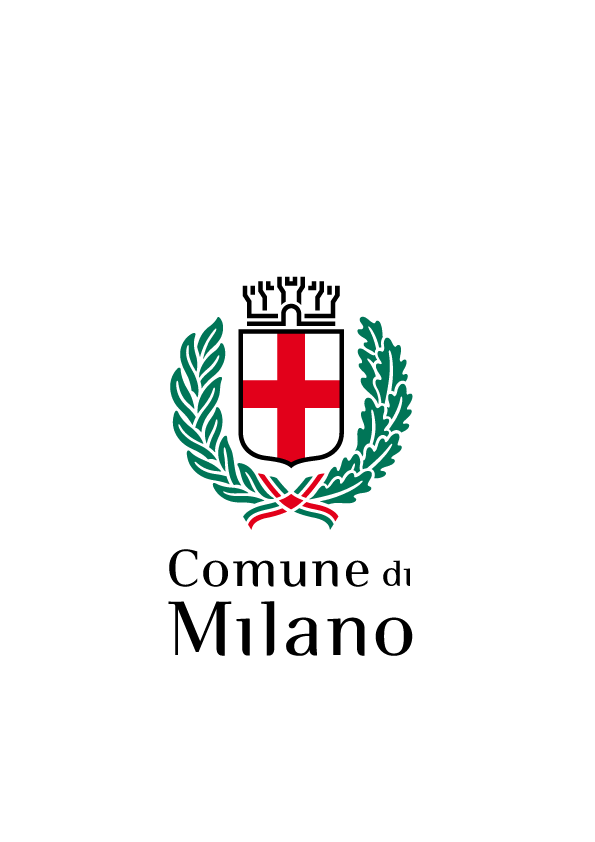 4
ORGANIZZAZIONE DEL SERVIZIO CENTRO SAMMARTINI
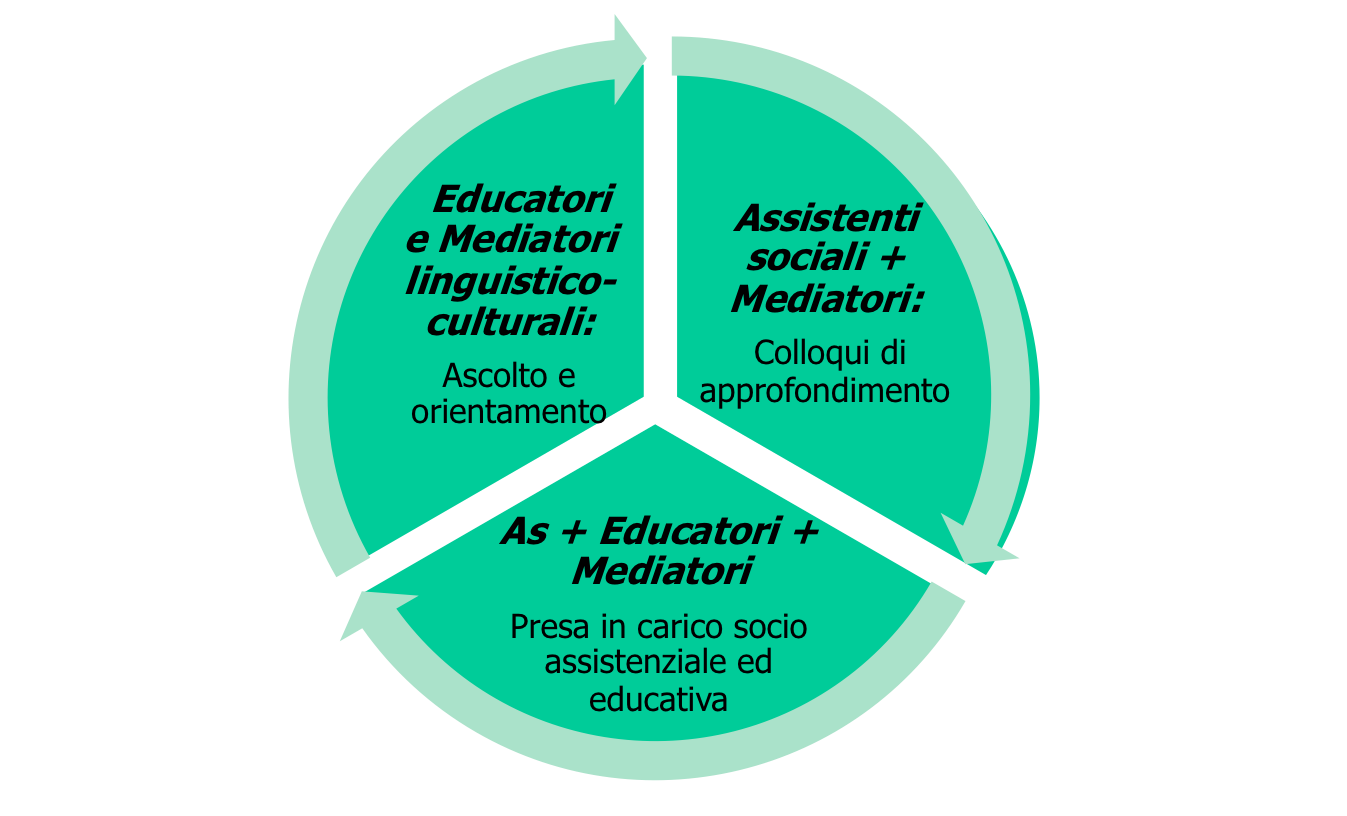 Filtro, ascolto, accoglienza ed orientamento
Assesment sociale e giuridico
Presa in carico sociale ed educativa
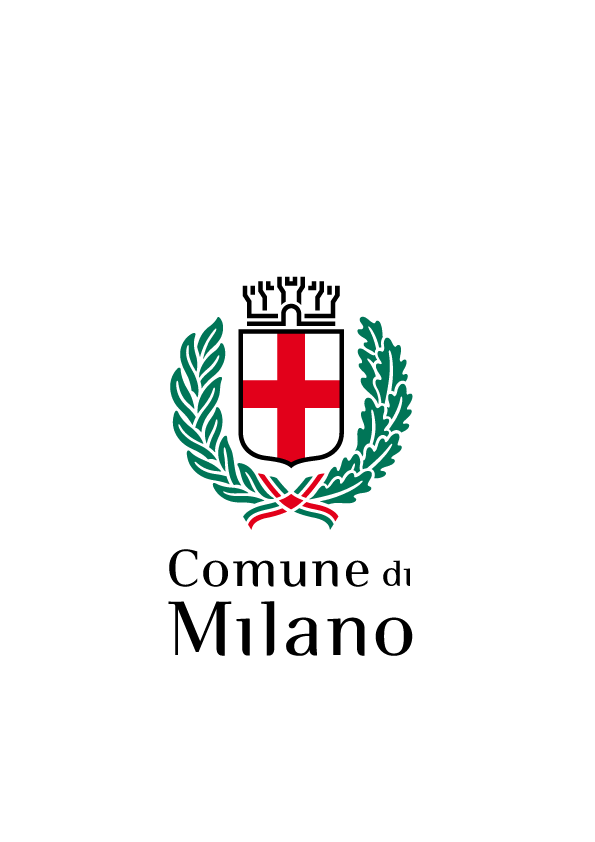 5
MODALITA’ DI ACCESSO AL CENTRO SAMMARTINI
LIBERO (Front Office/Sportello)
Posto letto Piano Freddo
Richieste di Protezione Internazionale
Servizio docce comunali e gestite dal Terzo Settore
Servizi mense e pasti o distribuzione pacchi alimentari
Residenza anagrafica presso i Municipi - ResidenzaMi
Assistenza sanitaria
Orientamento al lavoro
SU APPUNTAMENTO
Per Programmi di RVA (Ritorno Volontario Assistito)
Colloqui con assistenti sociali
Colloqui con consulente legale
Colloqui individuali con consulente del lavoro
Sportello INPS per TUTTI
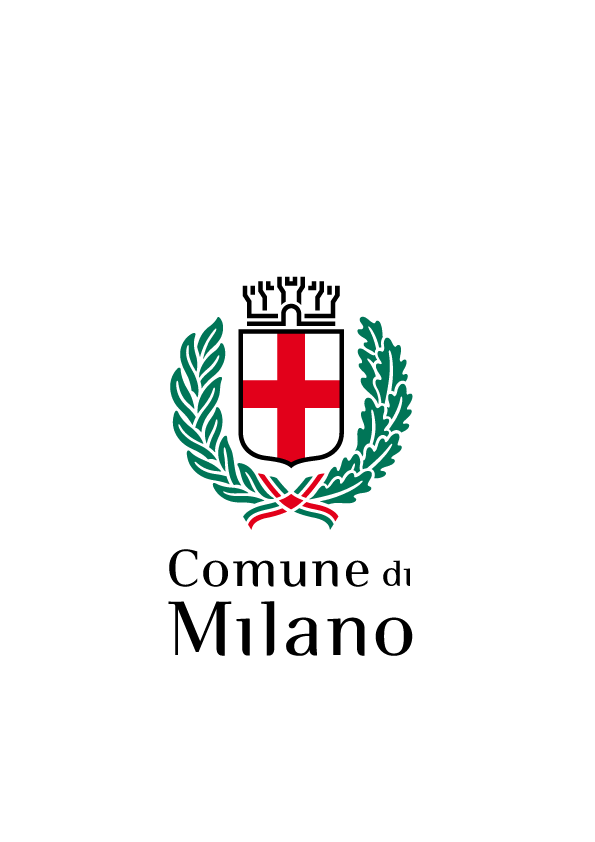 6
PRIMA ASSISTENZA: SERVIZIO SEGNALAZIONI
Raccolta segnalazioni telefoniche h. 24 e 7 giorni su 7, con feed back al segnalante  

Numero telefonico 02 8847646



Gestione della Piattaforma informatica (TuttixTe) dove tutte le Unità Mobili notturne in rete con l’Amministrazione Comunale trascrivono i report delle uscite consentendo scambio di informazioni, rilevazione dei dati ed una mappatura georeferenziata delle persone che vedono e supportano in strada.
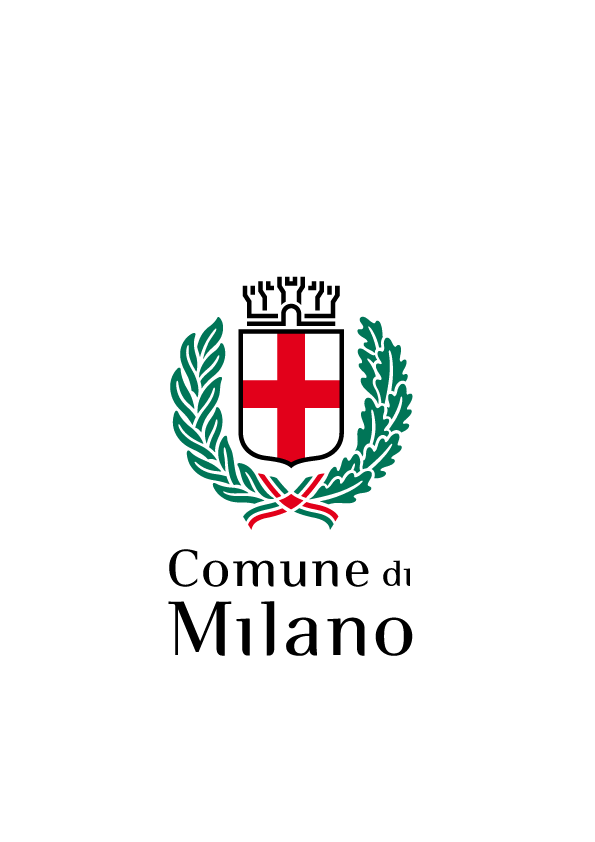 7
PRIMA ASSISTENZA: LE UNITA’ MOBILI SERALI
Il Centro Sammartini ha un ruolo di coordinamento della rete delle U.M. 

Attraverso la piattaforma «Tutti x te» il Servizio Segnalazioni:
raccoglie le segnalazioni da cittadini, Forze dell’Ordine, ospedali;
inoltra all’U.M competente per la zona di segnalazione;
riceve il report dell’uscita dell’UM;                                       
comunica l’esito al segnalante;
monitora il territorio (mappa digitale);
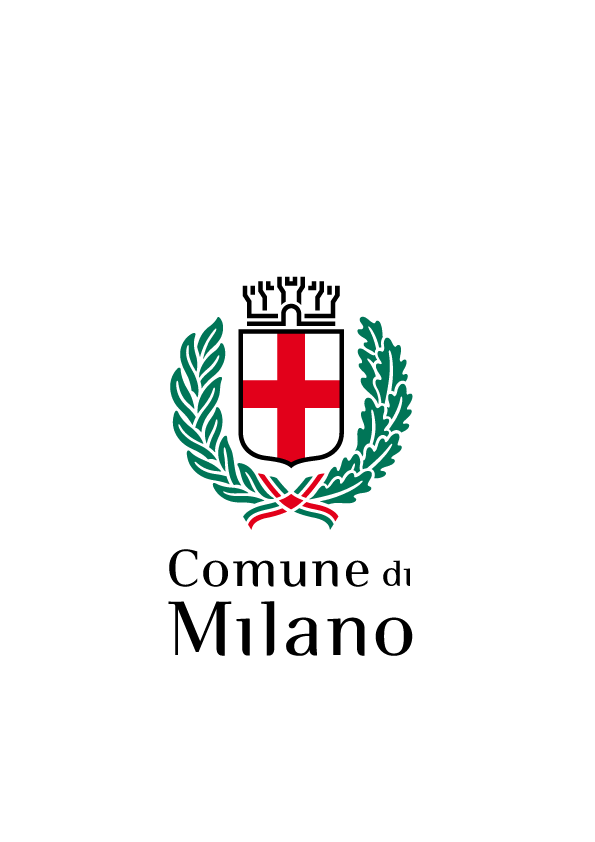 8
UNITA’ MOBILI SERALI: I SOCGGETTI COINVOLTI
Comunità di Sant’Egidio
CISOM  - Croce di Malta
Anime Bisognose 
Voci (Volontari Cittadini)
Misericordie Milano
Casa della Carità e Volontari francescani
Croce Rossa Italiana con 18 uscite settimanali e diversi Comitati territoriali
Food for all
Bocatas Binario 10
Save the dogs
Pasmil
Sono attive collaborazioni anche con:
Rete Mutuo Soccorso; Drago Verde; La Compagnia della Polenta; Rete Milano
City Angels Lombardia O.d.V.
Fondazione Progetto Arca ONLUS
Fondazione Fratelli di San Francesco
Ronda della Carità e della Solidarietà
SOS Milano ONLUS
CUMSE 
Milano In Azione (M.I.A.)
Papa Giovanni XXIII°
Fondazione Isacchi Samaja
In Vetta!
Alatha
IRC Italia
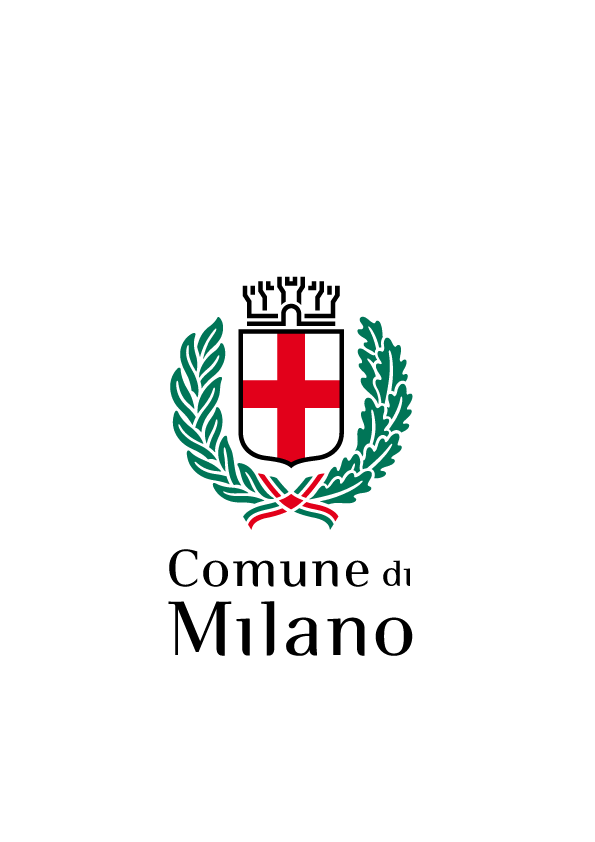 9
UNITA’ MOBILI SERALI: LA PRESENZA SUL TERRITORIO
Divisione del territorio di Milano in 8 aree:
Nord, 
Nord Est,
Est, 
Ovest, 
Sud, 
Sud est,
Centro Est 
Centro Ovest.
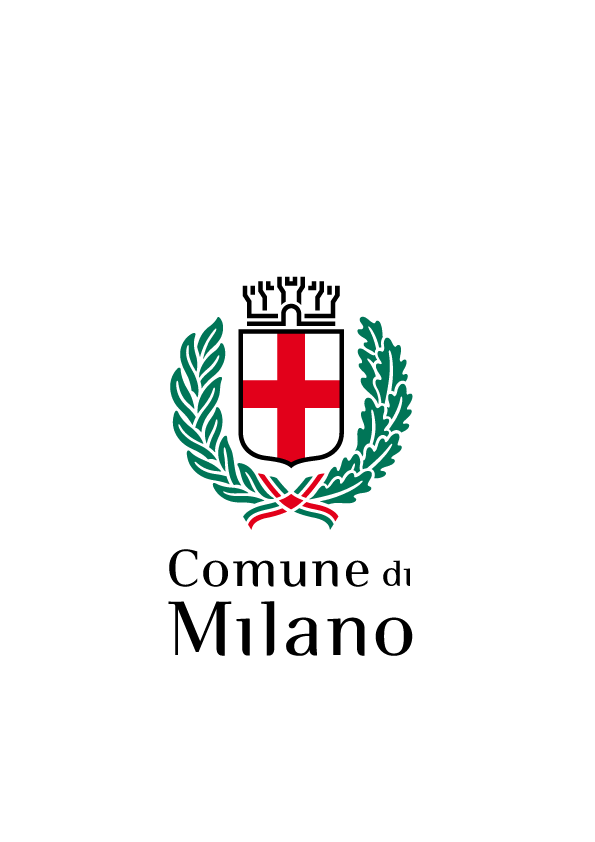 10
UNITA’ MOBILI SPECIALISTICHE
UNITA’ DI PRONTO INTERVENTO SOCIALE DIURNO - EDUCATIVA DI STRADA – UNITA’ MOBILE MULTIPROFESSIONALE DEL CENTRO SAMMARTINI
Fondazione Progetto Arca (Hub Mobile)
Uscite diurne educative
Uscite congiunte con Polizia Locale ed AMSA

Comunità Progetto in ATI con altri
Cooperativa Lotta + SAS
Medici Volontari Italiani
Ambulatorio Mobile Medico CISOM
Unità Mobile Medica ed Infermieristica (Croce Rossa Italiana)
Unità Mobile con Psicologi (Croce Rossa Italiana)
Diogene (Casa della Carità) – Unità Psichiatrica di Strada – in convenzione con ATS
City Angels e Alatha
UNITA’ MOBILI SANITARIE
E DOCCE MOBILI
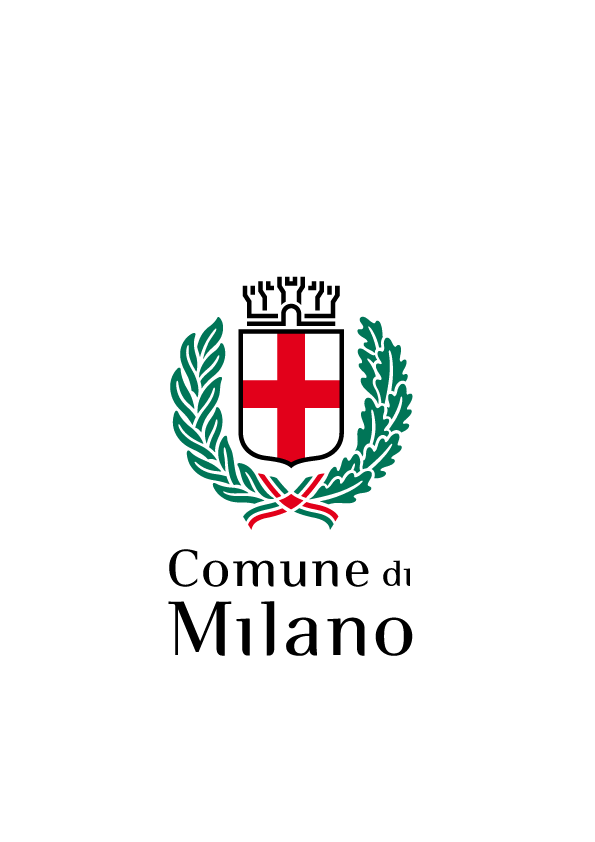 11
PRIMA ASSISTENZA: I 9 CENTRI DIURNI
DROP IN – Piazza XXV Aprile – Fondazione Somaschi ONLUS
DROP IN  - Via Miramare – Lotta contro l’Emarginazione

«La Piazzetta» Via Sammartini – Fondazione Caritas Ambrosiana/Farsi Prossimo
Fondazione Opera Cardinal Ferrari – Via Boeri, 3 
Casa della Carità – Via Brambilla, 10
«Il punto» Ronda della Carità e della Solidarietà  - Via Picozzi, 21
Comunità del Giambellino
Associazione «Il Giardino degli Aromi»
Il Girevole Associazione San Fedele
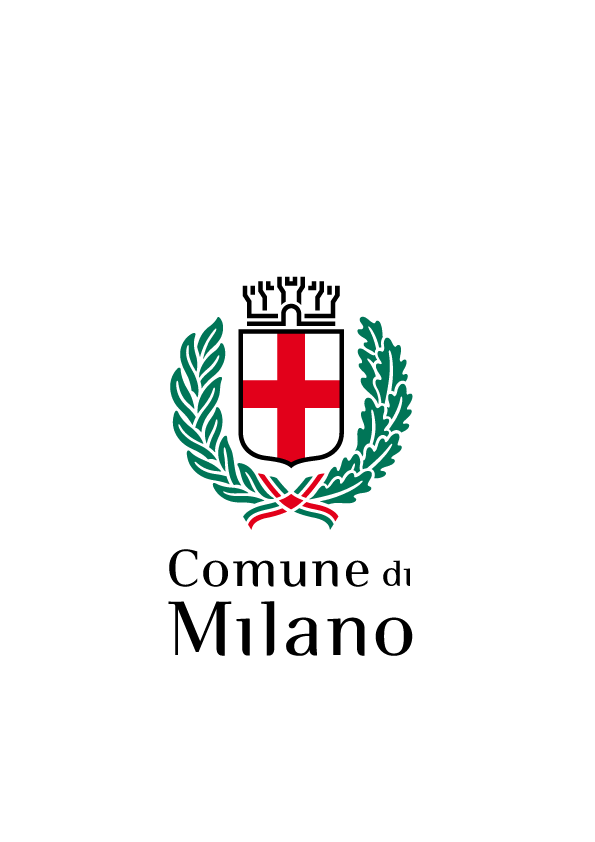 I Servizi/Centri Diurni offrono a circa 450 persone accolte ogni giorno servizi quali: mensa, lavatrici, guardaroba, parrucchiere, podologo, ambulatorio medico, parrucchiere, laboratori, attività di socializzazione e ricreative, spazi di ristoro/riposo, orientamento ai servizi, accompagnamento educativo.
12
DIVERSE TIPOLOGIE DI CENTRO DIURNO
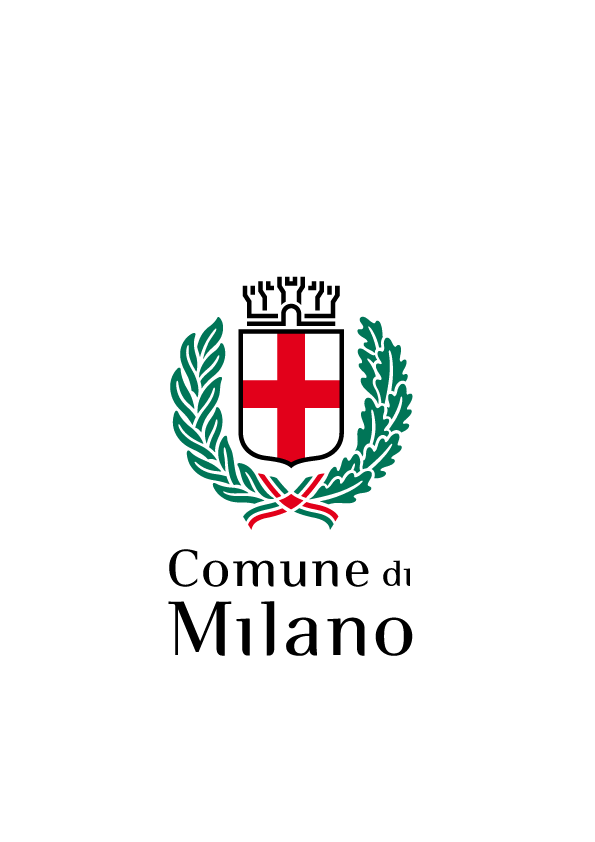 13
EDUCATIVA DI STRADA
Servizio in coprogettazione – ATI Comunità Progetto + Ronda della Carità e Solidarietà + Casa della Carità + Cooperativa Farsi Prossimo
Avvio servizio: Giugno 2019
Il progetto prevede la sperimentazione di una presa in carico «dalla strada» e la costruzione di un progetto individualizzato che metta a sistema, coordini e faccia regia di tutti gli interventi ed i servizi necessari a delineare un percorso di integrazione e di inclusione sociale.
Oltre 80 casi segnalati e monitorati: presi in carico dall’équipe multidisciplinare dell’Educativa di Strada che monitora anche luoghi pubblici sensibili.
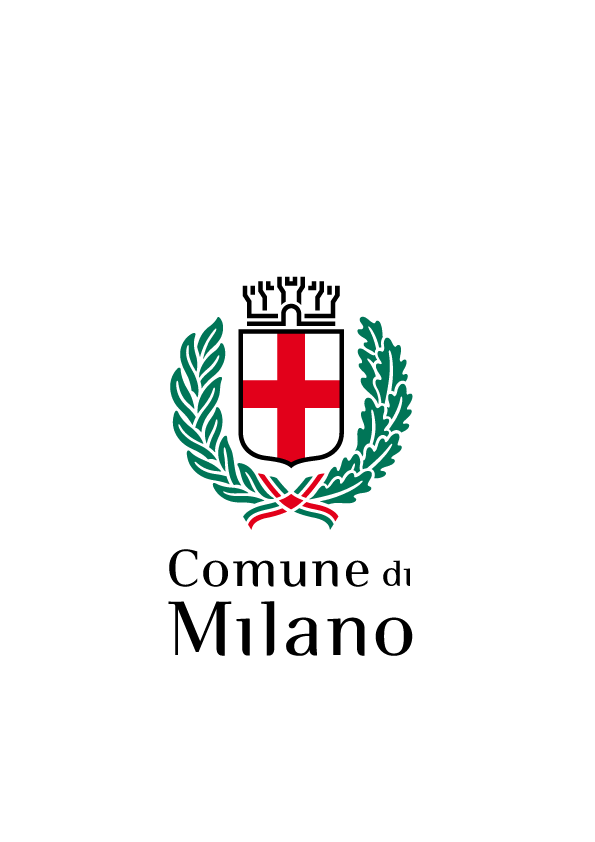 14
SERVIZI INTEGRATIVI e DI RETE
BANCO ALIMENTARE
BANCO FARMACEUTICO
FOOD TRACK PER DISTRIBUZIONE PASTI CALDI - ARCA
ASSOCIAZIONE SAN FEDELE ASSISTENZA SANITARIA
Accordo con «Medici Volontari Italiani» e «Stop TB» e con ATS per screening medico sanitario prima dell’accesso a strutture comunitarie e per attività di sensibilizzazione e formazione/informazione su sani stili di vita e salute: misure igieniche sanitarie e di prevenzione, vaccinazione antinfluenzale
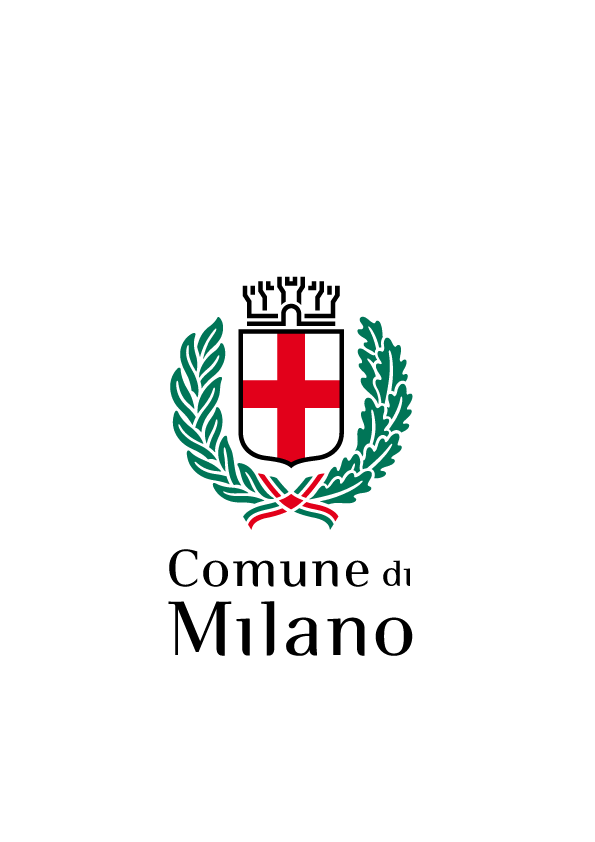 15
L’ACCOGLIENZA RESIDENZIALE
Strutture di differenti dimensioni aperte tutto l’anno e tutto il giorno, con tempi di ospitalità limitati 
(6 mesi + 6 mesi). 

Progettualità finalizzate all’inclusione sociale ed all’integrazione lavorativa ed abitativa.  

Gestite dal Comune e/o da soggetti diversi selezionati con procedure di co-progettazione
o di gara.
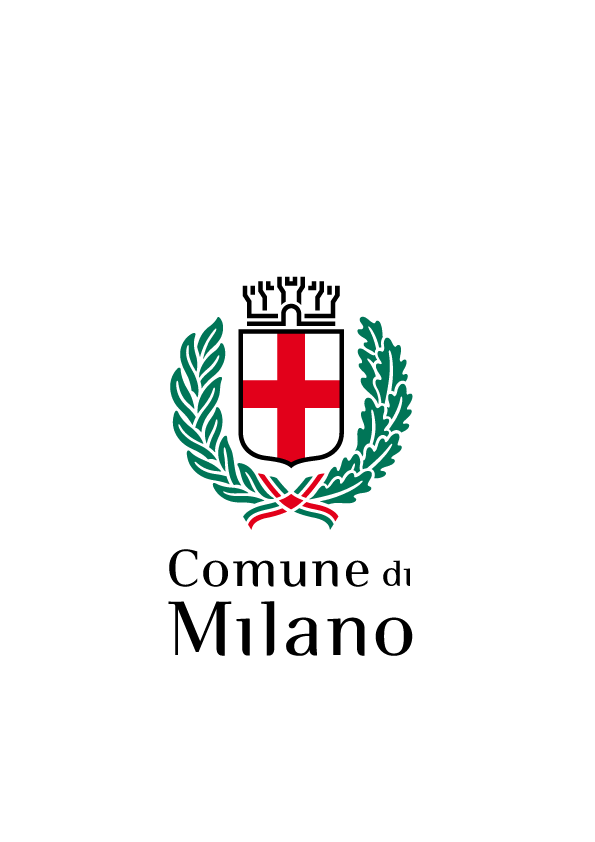 16
L’ACCOGLIENZA RESIDENZIALE – LE STRUTTURE ORDINARIE
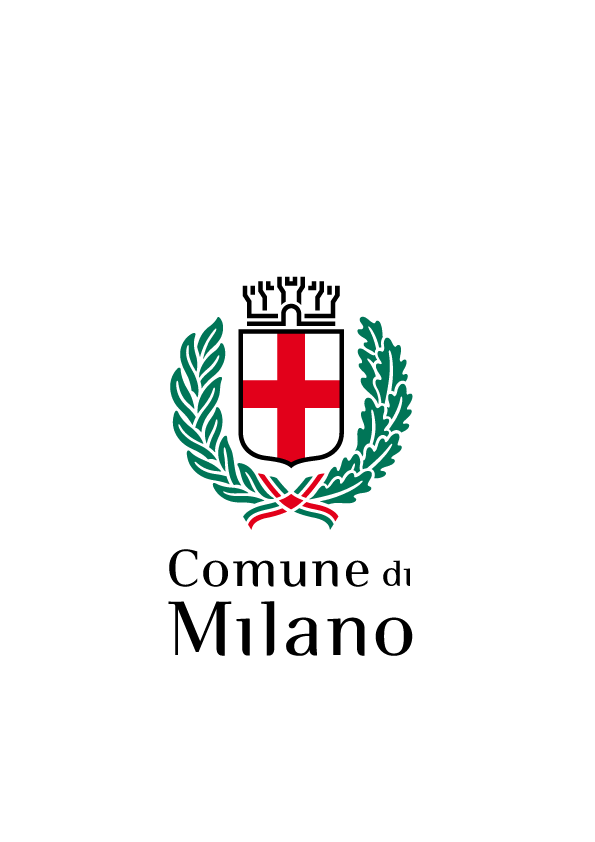 17
L’ACCOGLIENZA RESIDENZIALE  PER PERSONE CON FRAGILITA’ SANITARIA
Post acute homeless PAH – Via Mambretti, 33 - Fondazione Progetto Arca: in convenzione con ATS  e con Regione Lombardia come Unità d’offerta sperimentale per dimissioni ospedaliere protette di persone adulte senza dimora

Via Saponaro, 40 - Fondazione Fratelli di San Francesco: per persone adulte senza dimora con problemi di disabilità, patologie fisiche croniche e dipendenza

Moltissime segnalazioni da ospedali per dimissioni protette

Tema cruciale: come farsi carico di chi è senza dimora ma in condizioni sanitarie di fragilità e vulnerabilità (disabilità, patologie fisiche croniche, dipendenza, patologie psicologiche/psichiatriche che spesso connotano la homelessness).
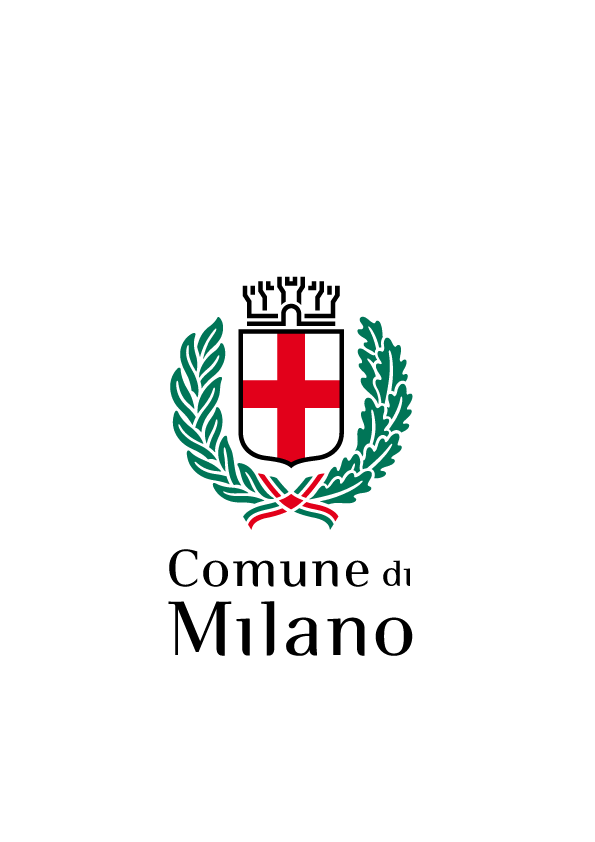 18
IL PIANO FREDDO 2024-2025
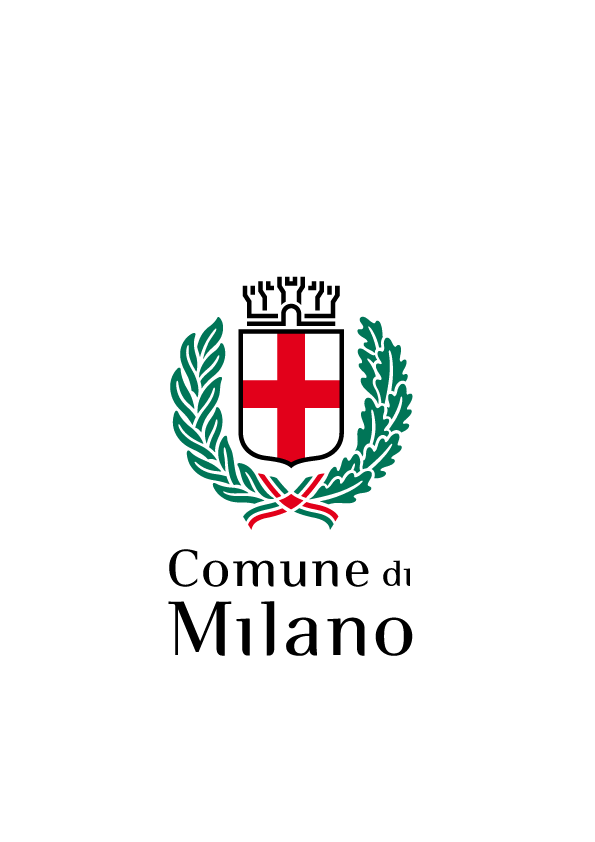 19
IL PIANO FREDDO 2024-2025
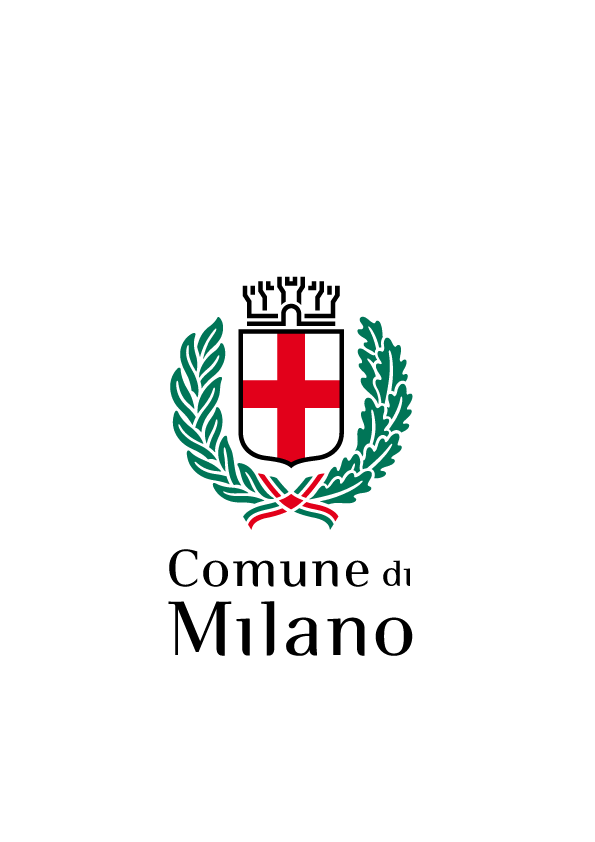 20
IL PIANO FREDDO 2024-2025: STRUTTURE COMUNALI
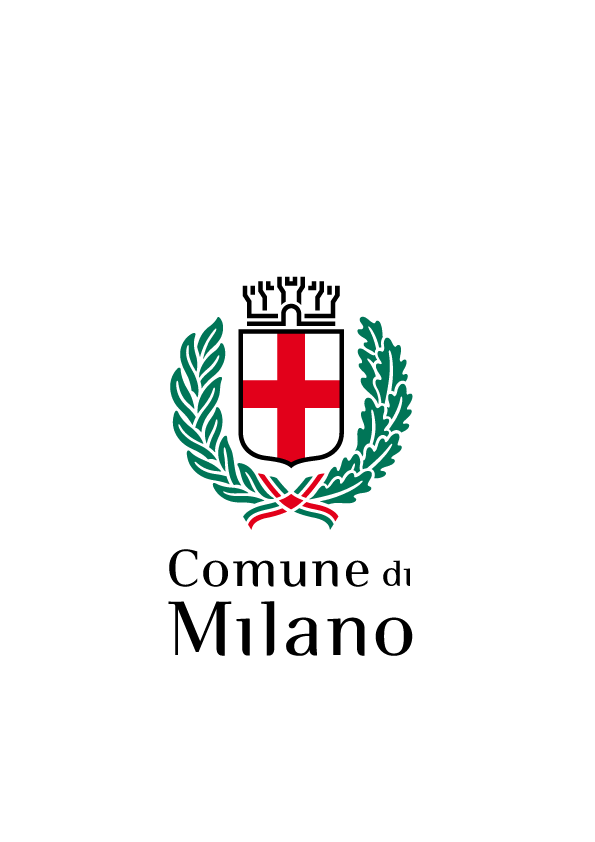 21
IL PIANO FREDDO 2024-2025 :STRUTTURE CONVENZIONATE CON ENTI DEL TERZO SETTORE
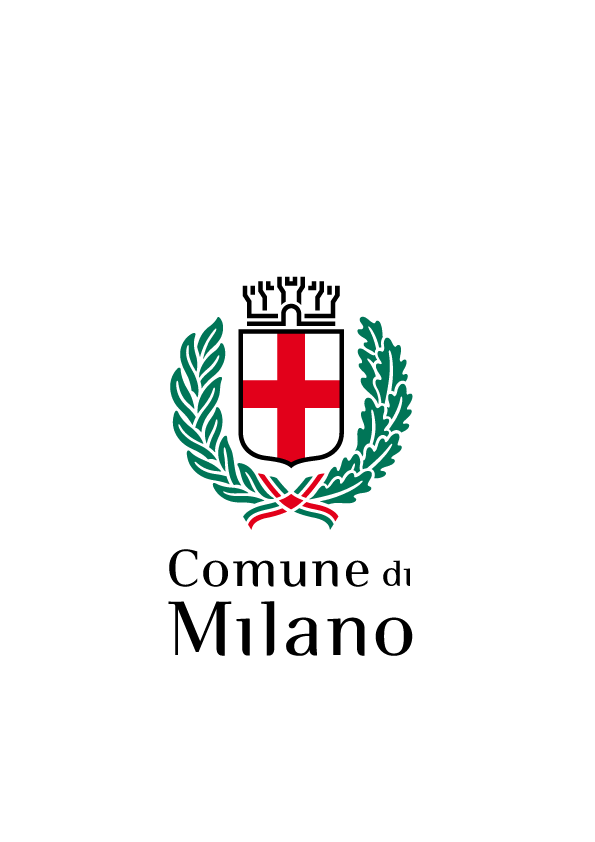 22
Dal 25/11 a oggi abbiamo inviato in struttura 589 persone, ci stiamo avvicinando a quota 600:
IL PIANO FREDDO 2024-2025 :LE PERSONE ACCOLTE E LE NOVITA’
SONO OLTRE 600 LE PERSONE INVIATE NELLE STRUTTURE DEL PIANO FREDDO PER L’ ACCOGLIENZA DAL 25 NOVEMBRE 2024 AD OGGI. HANNO ULTIMATO TUTTO L’ITER SANITARIO: TEST MANTOUX E VISITA MEDICA
(DI QUESTI OLTRE 460 EXTRACOMUNITARI E MOLTISSIMI AL PRIMO PIANO FREDDO)

IN ALCUNE STRUTTURE SENZA DOCCE SONO STATE ORGANIZZATE CON ALATHA E CON CITY ANGELS DOCCE ITINERANTI CON CAMPER MOBILI PER L’IGIENE PERSONALE.

SI STANNO ORGANIZZANDO NELLE STRUTTURE INCONTRI CON STOP TB DI SENSIBILIZZAZIONE ED INFORMAZIONE SU SANI STILI DI VITA E PREVENZIONE MALATTIE RESPIRATORIE INFETTIVE.

STIAMO ATTIVANDO UNA SPERIMENTAZIONE CON ASST FATEBENEFRATELLI/SACCO E CON EMERGENCY ONG ONLUS PER UN’OSPITALITA’ TEMPORANEA SOLO NOTTURNA A BASSA SOGLIA IN DON CARLO SAN MARTINO DI 5 PERSONE INTERCETTATE NEL LORO PRONTO SOCCORSO E VALUTATE COME CRONICHE PER AGGANCIARLE AI SERVIZI SIA SANITARI TERRITORIALI CHE SOCIALI.

NEI DIECI CENTRI A DISPOSIZIONE CI SONO ALCUNE DECINE DI POSTI LIBERI.
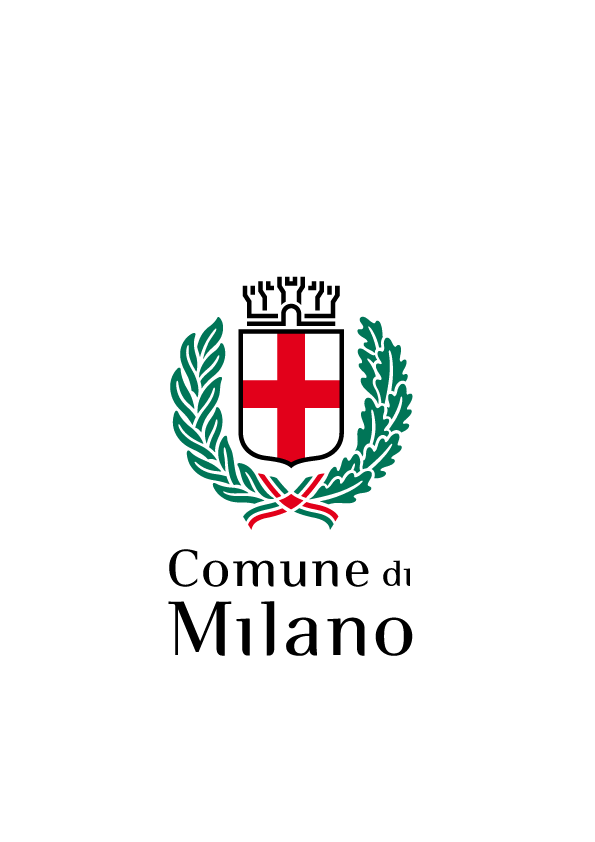 23
IL PIANO FREDDO 2024-2025 : POSTI LETTO MESSI A DISPOSIZIONE DA ENTI DEL TERZO SETTORE E IN RETE NEL SISTEMA DELL’ACCOGLIENZA
Via Assietta – Opera Fratel Ettore
«Il Rifugio» Via Sammartini - Fondazione Caritas Ambrosiana e Coop. Farsi Prossimo
Opera Don Guanella e Casa di Gastone
Effatà Apriti
Papa Giovanni XXIII 
Cena dell’Amicizia



Ulteriori posti attivabili in modo progressivo 
e graduale a seconda del bisogno
Strutture
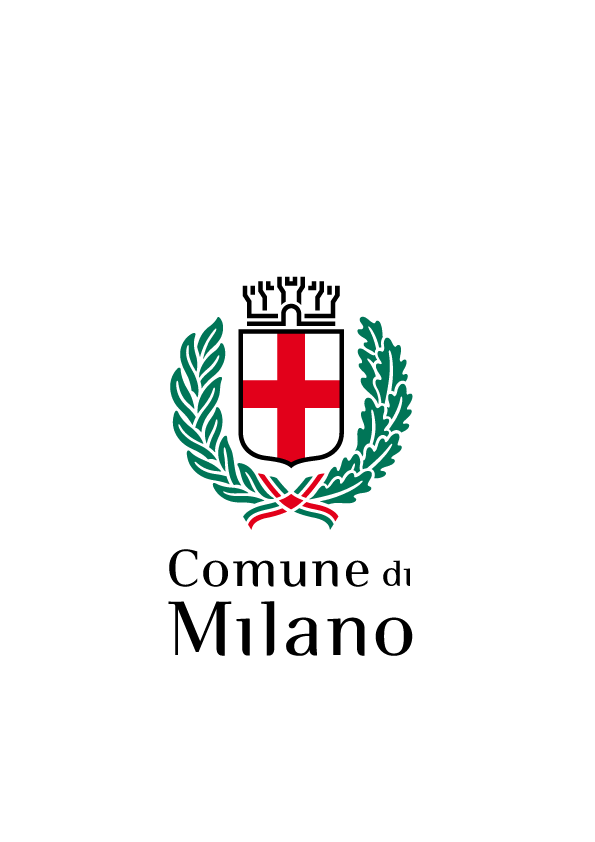 24
IL PIANO FREDDO 2024-2025 : IL PIANO SALUTE
LO SCEENING SANITARIO AL CENTRO SAMMARTINI

MEDICI VOLONTARI ITALIANI 
VISITA MEDICA DI IDONEITA’ ALLA VITA COMUNITARIA

VACCINAZIONI ANTINFLUENZALE IN COLLABORAZIONE CON ATTS NIGUARDA (Lunedì e Venerdì ore 10.00/12.00 in Sammartini)

TEST MANTOUX A VILLA MARELLI PER TBC
Strutture
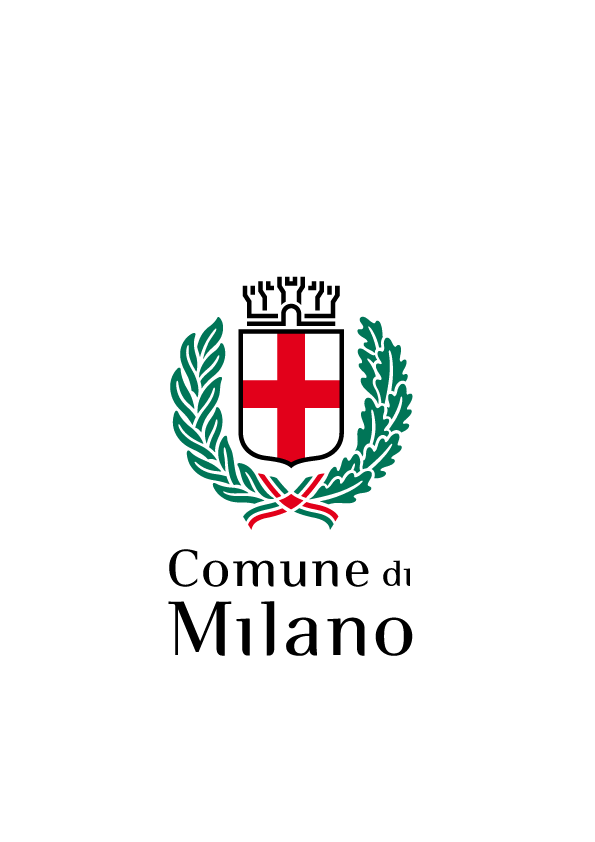 25
IL PIANO FREDDO 2024-2025: IL PIANO SALUTE
IL SUPPORTO ALLE STRUTTURE DI ACCOGLIENZA


ORGANIZZAZIONE DEGLI SPAZI,
RIDUZIONE DEI NUMERI DELLE ACCOGLIENZE NELLE SINGOLE STRUTTURE,
DEFINIZIONE PROCEDURE E PROTOCOLLI DI INVIO: COLLOQUI DI VALUTAZIONE PER PASSAGGIO IN ORDINARI, 
FORMAZIONE DEGLI OPERATORI 
GESTIONE DELLO STATO DI SALUTE DEGLI OSPITI.
Strutture
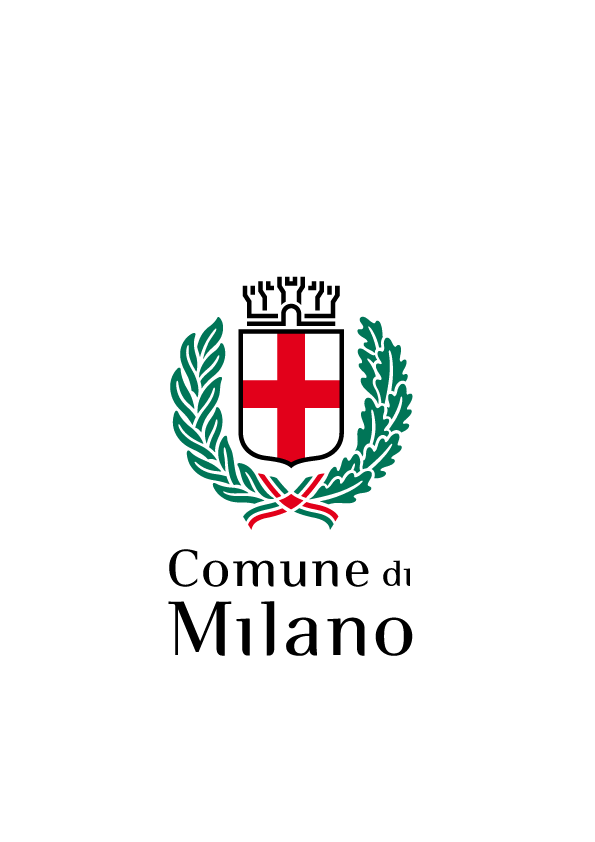 26
IL PIANO FREDDO 2024-2025: LA RACCOLTA INDUMENTI
IL PIANO FREDDO 2024-2025: IL PIANO SALUTE
26 Novembre c/o Via Sile, 8 fra i dipendenti comunali
1 Dicembre in 9 postazioni nella città: piazze e sedi degli Enti del Terzo Settore
FONDAZIONE PROGETTO ARCA Via Sammartini 126
FONDAZIONE FRATELLI S. FRANCESCO Piazza Baiamonti 
OPERA CARDINAL FERRARI mattina fino alle 13.00 Viale Papiniano/Cantore 
REMAR Piazza XXIV Maggio
FONDAZIONE CUMSE Piazza Argentina/Via Mercadante
ASSOCIAZIONE CITY ANGELS Via Pollini 4 
MISERICORDIA MILANO SANT’ AMBROGIO Piazza Amendola
COMUNITÁ SANT’EGIDIO Via degli Olivetani 3 
CASA DELLA CARITÁ Via Brambilla, 8
27
IL PIANO FREDDO 2024-2025 : ULTERIORI AZIONI
Strutture
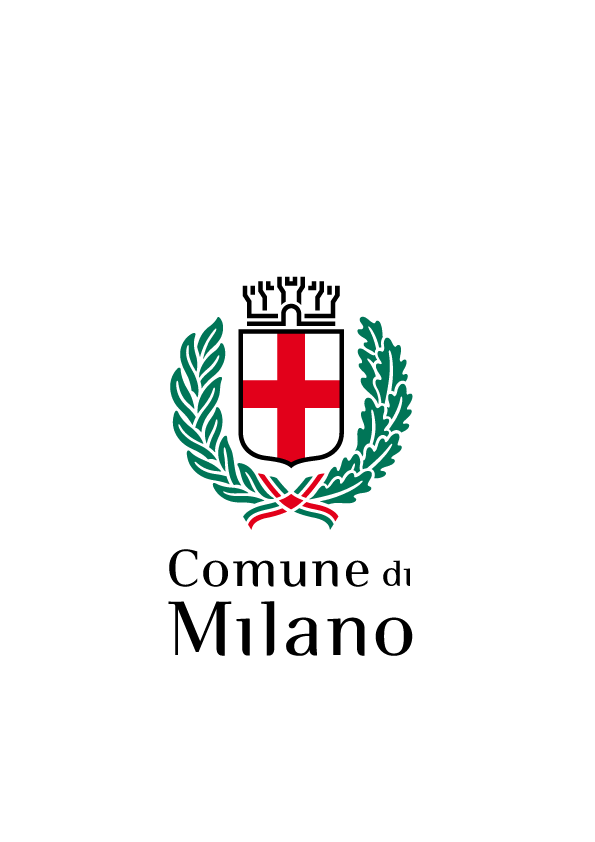 28